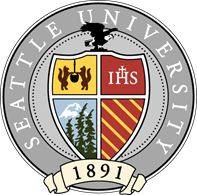 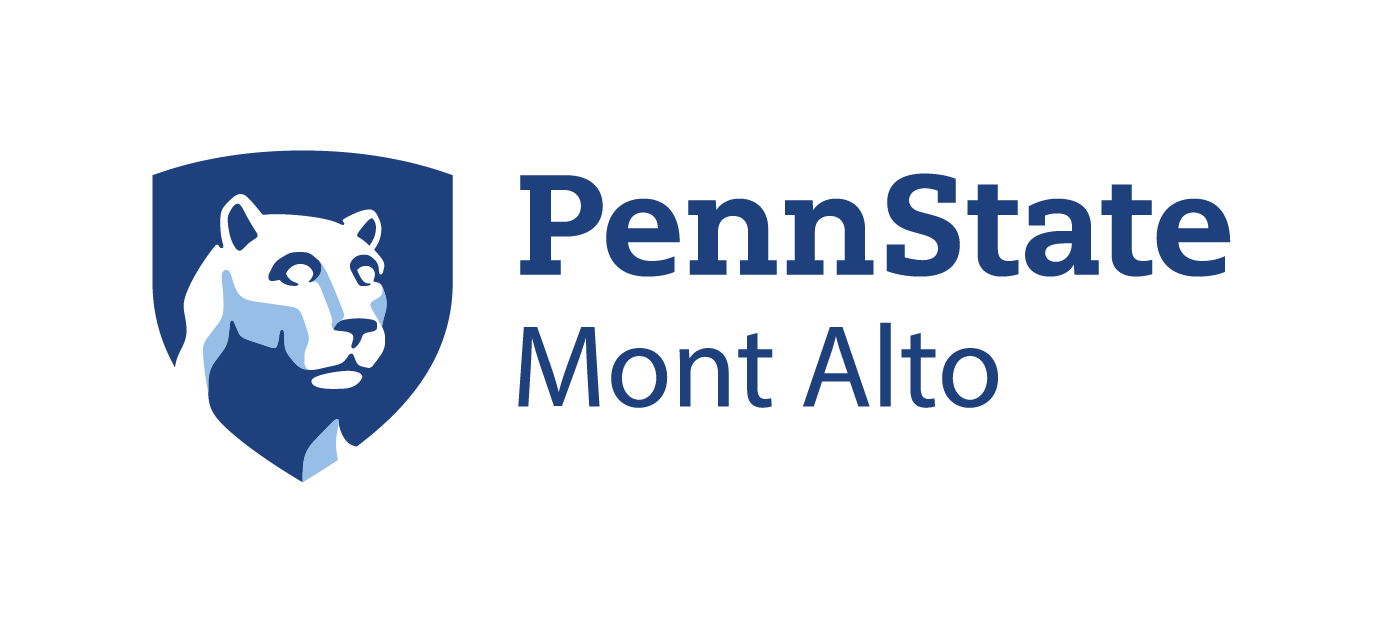 Using the “sword” of data to teach communication of problems and solutions
 Elise Murowchick (Seattle University), Robin Yaure & Jackie Schwab (Penn State Mont Alto)
 USCOTS 2023 – State College, PA
v
#2 The investigative process
Recent and historical data about racism can teach us about 

Ethical issues 
The investigate process
Numeric & graphic summaries
Red and orange unarmed people of color killed by police
Think about a problem with data that is not great 2013-2016 police violence, talk about causality and association (think, pair, share) then watch the video with the data scientist Sam Sinyangwe
After the pre-reflection and viewing moving discuss how existing data from 2013-2016 can be generative
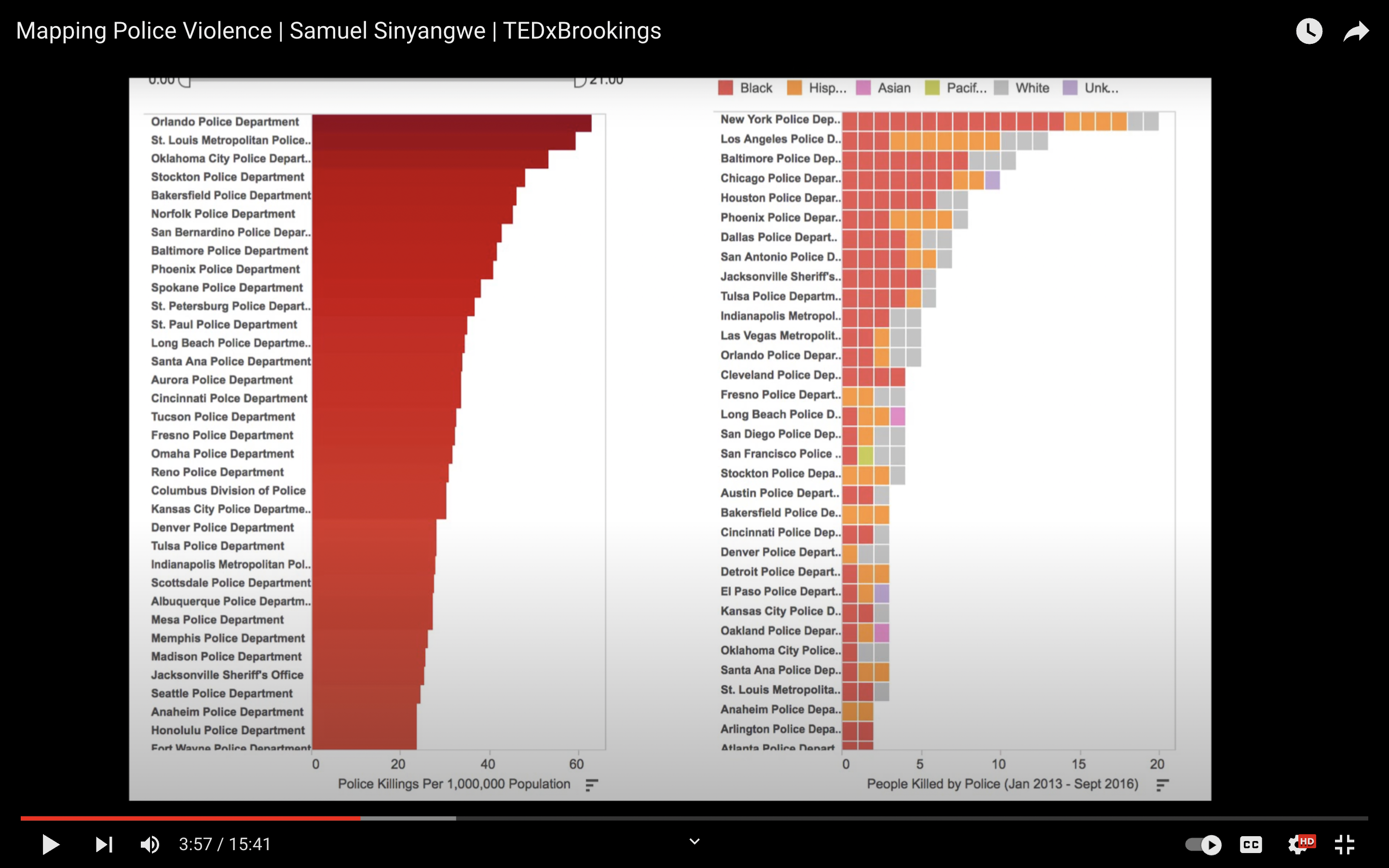 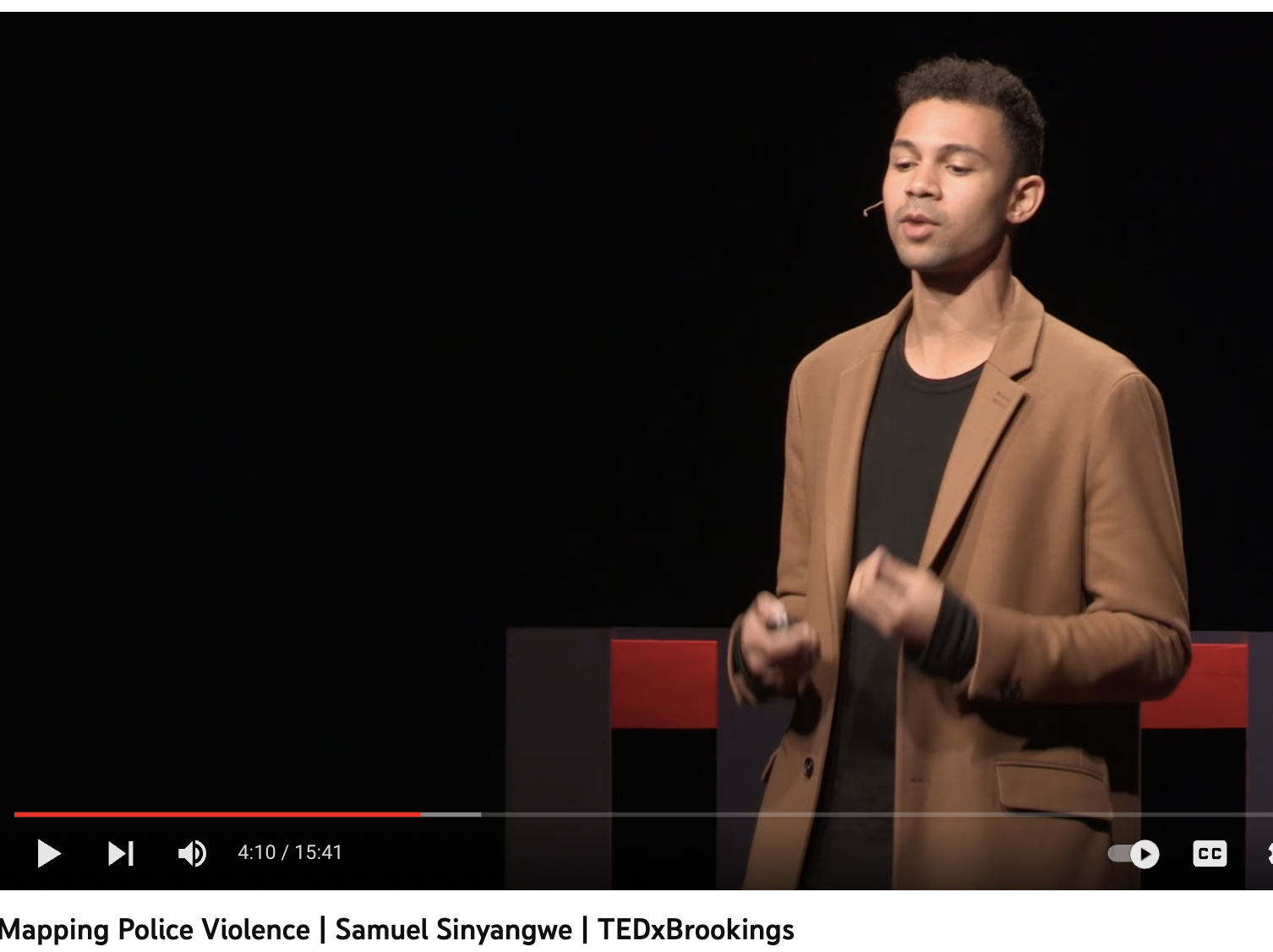 Mapping Police Violence | Samuel Sinyangwe | TEDxBrookings  (2017)
#1 Ethical Issues 
Have half the students write about edge #1 and  half edge #2 and debate then read Krieger (2021) and repeat
#3 Numeric and graphic summaries
v
v
Did things change?
 1890(right,Du Bois) -1990 (left,Chalabi)
W.E.B. Du Bois story: 
Which is better the left or right?
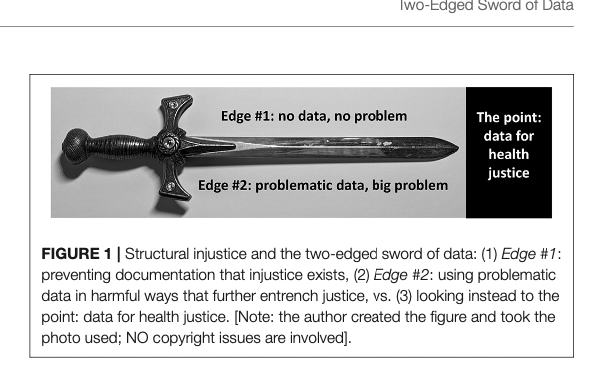 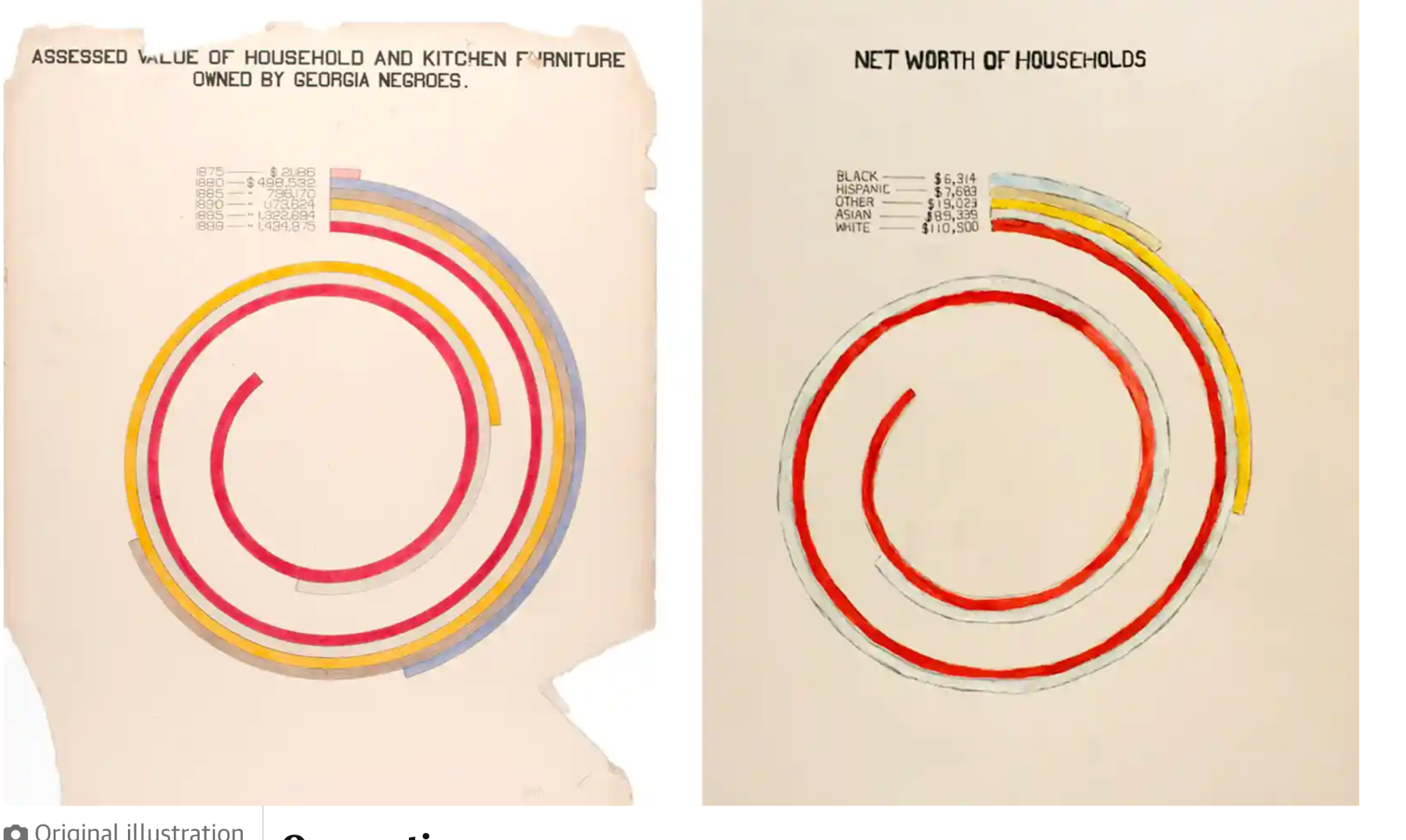 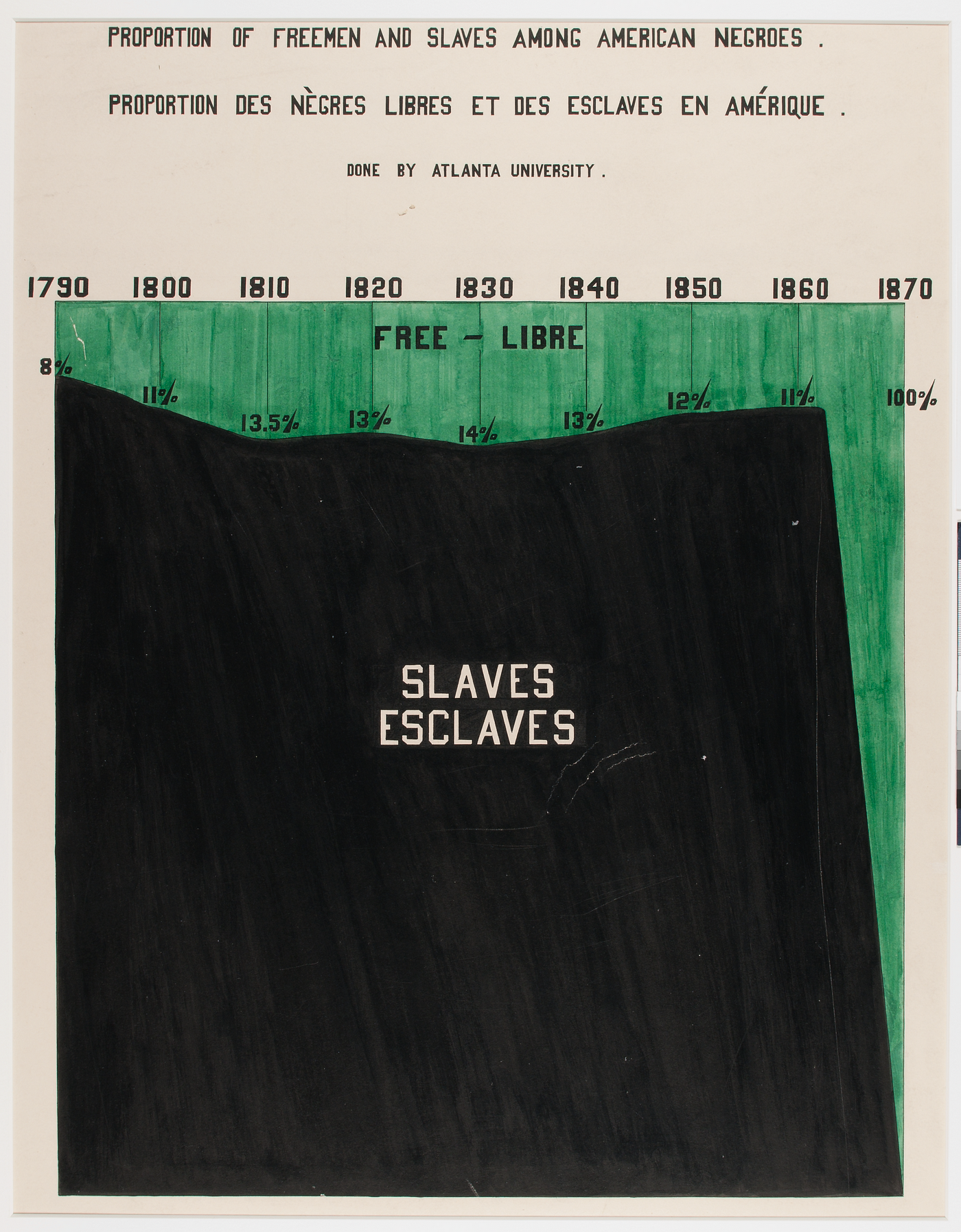 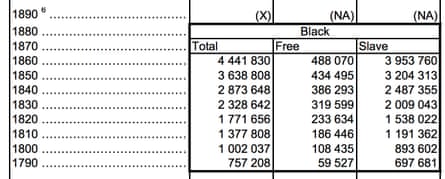 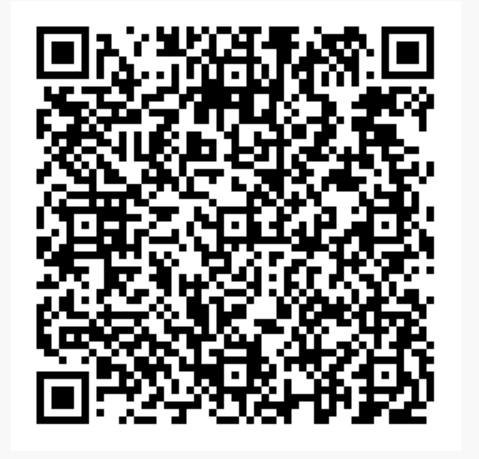 <--Scan for more info
Krieger N. (2021). Structural Racism, Health Inequities, and the Two-Edged Sword of Data: Structural Problems Require Structural Solutions. 
Frontiers in public health, 9, 655447. https://doi.org/10.3389/fpubh.2021.655447
#3 Original illustration (left) created by WEB Du Bois, and (right) by Mona Chalabi Photograph: Mona Chalabi in the Guardian (from https://www.theguardian.com/world/2017/feb/14/web-du-bois-racism-data-paris-african-americans-jobs